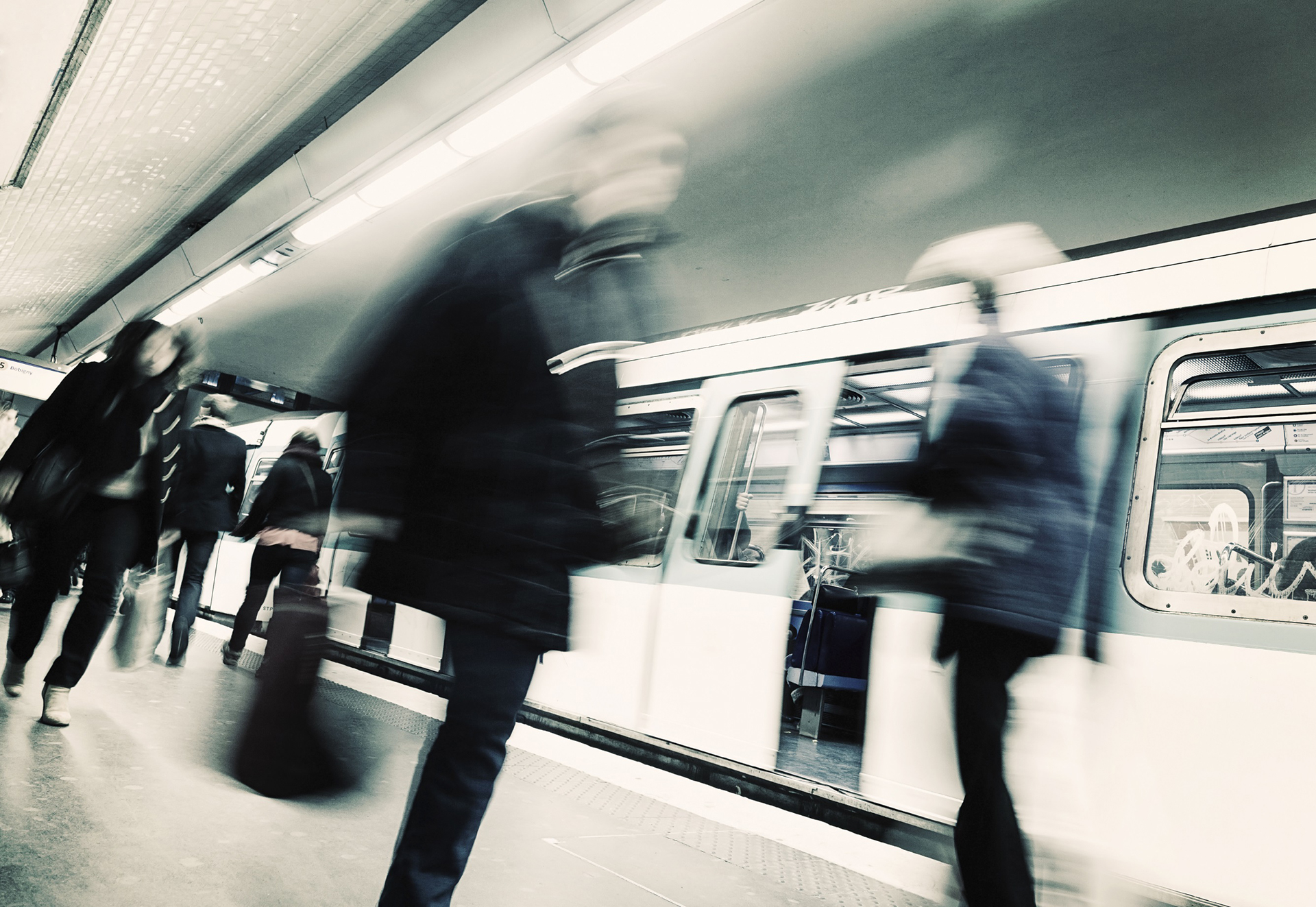 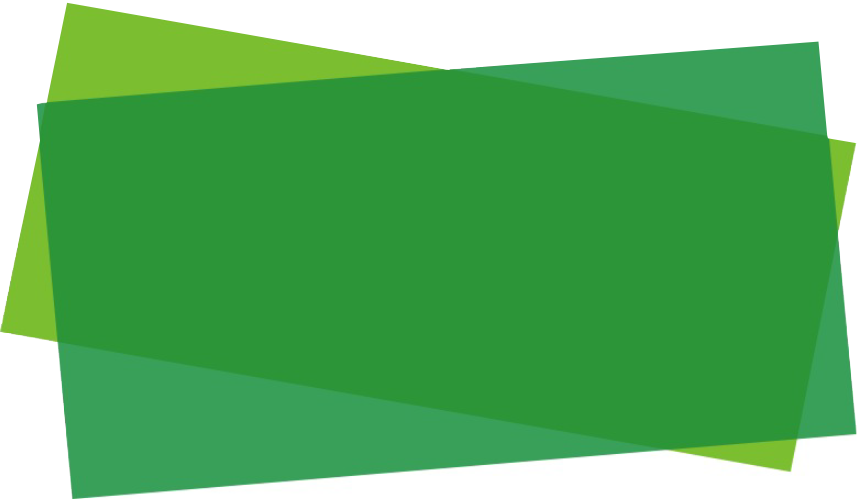 IMPLEMENTING IPSAS
Leases
IPSAS® 43
2024 Edition
[Speaker Notes: This topic covers accounting for both assets and liabilities. For participants with no experience of accrual accounting, it may be helpful to cover this topic after the general principles of liabilities have been covered.

IPSAS 43 is based on IFRS 16, Leases.

IPSAS 43 has an effective date of January 1, 2025. It is strongly recommended that entities move directly to IPSAS 43 rather than initially implementing IPSAS 13, Leases, the previous standard as this will avoid the need to make subsequent, significant changes to the accounting for leases (especially as a lessee).]
The Handbook of International Public Sector Accounting Pronouncements is the primary authoritative source of international generally accepted accounting principles for public sector entities. 
All information in this presentation is proprietary and copyrighted.
Leases (IPSAS 43)
Scope

IPSAS 43 is applied in accounting for all leases except:
Leases to explore for or use minerals, oil, natural gas, and similar non-regenerative resources
Leases of biological assets within the scope of IPSAS 27, Agriculture held by lessees
Service concession arrangements within the scope of IPSAS 32, Service Concession Arrangements: Grantor
Licensing agreements for such items as motion picture films, video recordings, plays, manuscripts, patents, and copyrights
A lessee may, but is not required to, apply IPSAS 43 to leases of intangible assets other than licensing arrangements
Leases (IPSAS 43)
[Speaker Notes: If participants are familiar with the previous accounting under IPSAS 13, highlight the changes here – in particular, no scope exclusion for the measurement of investment property. The other change (service concession arrangements) is unlikely to have an impact in practice, as entities should have applied IPSAS 32 to decide if an agreement was a service concession agreement before considering if it was a lease.]
Accounting models used in IPSAS 43
Leases (IPSAS 43)
[Speaker Notes: If participants are familiar with the previous accounting under IPSAS 13, highlight the changes here – while lessor accounting retains the finance lease / operating lease split from IPSAS 13, and the accounting is mainly the same, a new right-of-use model is introduced for lessee accounting (with optional exceptions for short-term and low value leases that retain the features of operating lease accounting for lessees)

Consider a discussion on the implications for consolidation of having two models (either here or after the two models have been presented).]
Definitions

A lease is a contract, or part of a contract, that conveys the right to use an asset (the underlying asset) for a period of time in exchange for consideration.
Underlying asset is an asset that is the subject of a lease, for which the right to use that asset has been provided by a lessor to a lessee.
A right-of-use asset is an asset that represents a lessee’s right to use an underlying asset for the lease term.
Period of use is the total period of time that an asset is used to fulfil a contract with a customer (including any non-consecutive periods of time).
Leases (IPSAS 43)
[Speaker Notes: The distinction between an underlying asset and a right of use asset is critical to the lessee accounting model in IPSAS 43. Check that participants are clear about this distinction.]
Identifying a Lease

At inception of a contract, an entity should assess whether the contract is, or contains, a lease. A contract is, or contains, a lease if the contract conveys the right to control the use of an identified asset for a period of time in exchange for consideration.
An entity shall assess whether, throughout the period of use, the customer has both of the following:
The right to obtain substantially all of the economic benefits or service potential from use of the identified asset; and
The right to direct the use of the identified asset.
If the customer has the right to control the use of an identified asset for only a portion of the term of the contract, the contract contains a lease for that portion of the term.
Leases (IPSAS 43)
[Speaker Notes: An example of a contract with a lease component and a non-lease component would be a lease of a vehicle with servicing and recovery services included.]
Separating Components of a Contract

General treatment:
Account for each lease component within the contract as a lease separately from non-lease components of the contract
Lessee allocates the consideration based on the relative stand-alone price of the lease component and non-lease components
Lessor allocates the consideration to the lease and non-lease components by applying IPSAS 47, Revenue
Practical expedient:
Lessee may elect, by class of underlying asset, to account for each lease component and any associated non-lease components as a single lease component.
Leases (IPSAS 43)
[Speaker Notes: Note that allocation of consideration under IPSAS 47 is based on stand-alone value – same concept for lessee and lessor. If IPSAS 47 has already been covered with participants, consider discussing this point.]
Lease Term

The lease term is the non-cancellable period of a lease, together with both:
Periods covered by an option to extend the lease if the lessee is reasonably certain to exercise that option; and
Periods covered by an option to terminate the lease if the lessee is reasonably certain not to exercise that option.
Reasonably certain – consider all relevant facts and circumstances that create an economic incentive for the lessee to exercise the option to extend the lease, or not to exercise the option to terminate the lease.
Leases (IPSAS 43)
[Speaker Notes: Many leases will be fixed term, without options to extend or options for early termination.

Consider a discussion with participants regarding the usual lease terms in their jurisdictions – do these commonly include options or not? If there are options, how will they determine whether it is reasonably certain the option will (or won’t) be exercised?]
Lessee Accounting: Recognition

At the commencement date, a lessee shall recognize a right-of-use asset and a lease liability.

Definitions:
A right-of-use asset is an asset that represents a lessee’s right to use an underlying asset for the lease term.
The commencement date is the date on which a lessor makes an underlying asset available for use by a lessee.
Leases (IPSAS 43)
[Speaker Notes: For lessees, all leases will be on balance sheet (except low value or short term leases, where there are exceptions – see next slide),]
Lessee Accounting: Recognition Exceptions

A lessee may elect not to apply the usual recognition and measurement requirements to:
Short-term leases; and
Leases for which the underlying asset is of low value
A short-term lease is a lease that, at the commencement date, has a lease term of 12 months or less. A lease that contains a purchase option is not a short-term lease.
Lessee does not apply the usual recognition and measurement requirements – lease payments are recognized as an expense:
on a straight-line basis over the lease term; or
on another systematic basis if that basis is more representative of the pattern of the lessee’s benefit
Leases (IPSAS 43)
[Speaker Notes: IPSAS 43 does not include guidance on when an underlying asset would be of low value. Consider a discussion on what would be low value in participant’s organizations. The following text is included in the Basis for Conclusions to IPSAS 43, and will provide a starting point for the discussion:

BC77.	The IPSASB noted that IFRS 16 does not set a specific monetary amount for a lease of a low-value asset. Instead, the IASB included in paragraph BC100 of the Basis for Conclusions: “the IASB had in mind leases of underlying assets with a value, when new, in the order of the magnitude of US$5,000 or less”. The IPSASB considered whether it was appropriate for public sector financial reporting to use the same or a different dollar amount, or not make any reference to a threshold in the Basis for Conclusions of this Standard.]
Lessee Accounting: Initial Measurement of Right of Use Asset

At the commencement date, a lessee shall measure the right-of-use asset at cost:
Cost of right of use asset
=
Amount of the initial measurement of the lease liability
+
Lease payments made at or before the commencement date
–
Lease incentives received
+
Initial direct costs incurred by the lessee
+
Estimate of costs to be incurred restoring the site or asset
Leases (IPSAS 43)
[Speaker Notes: A lessee recognizes the costs shown above as part of the cost of the right-of-use asset when it incurs an obligation for those costs. These obligations may arise at different times. For example, the lessee may incur the obligation for dismantling and removing the underlying asset, restoring the site on which it is located or restoring the underlying asset either at the commencement date or as a consequence of having used the underlying asset during a particular period.]
Lessee Accounting: Initial Measurement of Lease Liability
Leases (IPSAS 43)
Lessee Accounting: Components of Lease Liability

At the commencement date, the lease payments that are not paid at the commencement date and are included in the measurement of the lease liability comprise the following:
Fixed payments (including in-substance fixed payments)
–
Lease incentives receivable
+
Variable lease payments that depend on an index or a rate
+
Amounts expected to be payable under residual value guarantees
+
Exercise price of a purchase option (if reasonably certain)
+
Payments of penalties for termination (lease term reflects termination)
Leases (IPSAS 43)
[Speaker Notes: Variable lease payments that depend on an index or a rate include, for example, payments linked to a consumer price index, payments linked to a benchmark interest rate or payments that vary to reflect changes in market rental rates.]
Lessee Accounting: Subsequent Measurement of Right-of-Use Asset

After the commencement date, lessee measures the right-of-use asset applying a historical cost model, unless it applies either of the other measurement models permitted
Historical Cost Model:
Measure the right-of-use asset at cost
Less any accumulated depreciation and any accumulated impairment losses (apply IPSAS 21 or IPSAS 26); and
Depreciation period is useful life of underlying asset if ownership will transfer at end of lease, otherwise over lease term (or useful life of right of use asset if shorter)
Adjusted for remeasurement of the lease liability
Leases (IPSAS 43)
[Speaker Notes: A lessee should apply the depreciation requirements in IPSAS 45, Property, Plant, and Equipment in depreciating the right-of-use asset. This is, however, subject to the requirements above regarding the depreciation period.

A lessee will need to apply either IPSAS 21, Impairment of Non-Cash-Generating Assets or IPSAS 26, Impairment of Cash-Generating Assets, as appropriate, to determine whether the right-of-use asset is impaired and, if so,  to account for any impairment loss identified.

If the requirements of these standards have not covered with participants, consider summarizing them here. If the requirements have already been covered, consider a discussion to ensure participants have understood and remembered the requirements.]
Lessee Accounting: Other Measurement Models for Right of Use Asset

If a lessee applies the fair value measurement basis in the current value model in IPSAS 16, Investment Property to its investment property, the lessee applies that fair value measurement basis to right-of-use assets that meet the definition of investment property
If right-of-use assets relate to a class of property, plant and equipment to which the lessee applies the current value model in IPSAS 45, Property, Plant, and Equipment, a lessee may elect to apply that current value model to all of the right-of-use assets that relate to that class of property, plant and equipment
Leases (IPSAS 43)
[Speaker Notes: If the requirements of these standards have not covered with participants, consider summarizing them here. If the requirements have already been covered, consider a discussion to ensure participants have understood and remembered the requirements.]
Lessee Accounting: Subsequent Measurement of Lease Liability

After the commencement date, lessee measures the lease liability by:
Increasing the carrying amount to reflect interest on the lease liability;
Reducing the carrying amount to reflect the lease payments made; and
Remeasuring the carrying amount to reflect any reassessment or lease modifications, or to reflect revised in-substance fixed lease payments
Interest on the lease liability in each period is the amount that produces a constant periodic rate of interest on the remaining balance of the lease liability
Leases (IPSAS 43)
[Speaker Notes: In-substance fixed lease payments are payments that may, in form, contain variability but that, in substance, are unavoidable. For example, a lease agreement may include payments that will only be made if a specified event occurs. If there is no genuine possibility that the event will not occur, the payments will, in practice, always be made. The payments are therefore treated as in-substance fixed lease payments.

The periodic rate of interest is the discount rate (or, if applicable, the revised discount rate).]
Lessee Accounting: Costs Recognized in Surplus or Deficit

After the commencement date, a lessee recognizes in surplus or deficit:
Interest on the lease liability
Variable lease payments not included in the measurement of the lease liability
Depreciation of the right of use asset
Impairment of the right of use asset

In some circumstances, other IPSAS may permit some or all of these costs to be included in the cost of another asset rather than being recognized as an expense
Leases (IPSAS 43)
[Speaker Notes: Variable lease payments that are not included in the measurement of the lease liability in the period are those that do not depend on an index or a rate. Such payments include payments based on revenue or profit sharing, a

Other IPSAS may permit some or all of the costs that are usually recognized in surplus or deficit to be included in the cost of another asset rather than being recognized as an expense. For example, if a lessee uses a leased piece of equipment exclusively on the construction of an office building, the depreciation of the right-of-use asset for the leased equipment can be included in the cost of the building, in accordance with IPSAS 45.]
Lessee Accounting Example - Scenario

A municipality leases a building for five years. The lease terms include fixed payments of CU54,150, payable at the end of each period. At the end of the lease term, the building will revert to the lessor, with no option for the municipality to purchase the building. The building has an expected useful life of thirty years. The municipality has incurred no direct costs associated with the lease
The municipality does not know the implicit interest rate of the lease as it does not know the fair value of its interest in the lease. It therefore calculates the net present value of the lease payments using its incremental borrowing rate of 4.5%.
The municipality calculates the cost of the right of use asset, and the lease liability as CU237,717.24
Leases (IPSAS 43)
[Speaker Notes: The calculations are shown on the next two slides.

Consider asking participants to determine how the municipality should account for the right-of-use asset and the lease liability before moving onto these slides. If the group os large, part of the group could be asked to cover the right-of-use asset, and the other part the lease liability.]
Lessee Accounting Example – Accounting for Right of Use Asset

The municipality recognizes the right of use asset at CU237,717.24 This is depreciated on a straight-line basis over the lease term (CU47,543.45 in years 1-4 and CU47,543.44 in year 5):
Leases (IPSAS 43)
Lessee Accounting Example – Accounting for Lease Liability
The municipality recognizes the lease liability at CU237,717.24 Interest at 4.5% is expensed annually and added to the lease liability. The lease liability is reduced by the annual payments of CU54,150:
Leases (IPSAS 43)
Lessee Accounting: Reassessment of Lease Liability

After the commencement date, a lessee remeasures the lease liability to reflect changes to the lease payments
Amount of the remeasurement of the lease liability recognized as an adjustment to the right-of-use asset
Where the carrying amount of the right-of-use asset is reduced to zero, further reductions in the measurement of the lease liability is recognized in surplus or deficit
Revised discount rate used if change in lease term or change in the assessment of an option to purchase the underlying asset
Discount revised lease payments if change in residual value payments or change in payments resulting from a change in an index or rate used to determine those payments (original discount rate unless change arises from a change in floating interest rates)
Leases (IPSAS 43)
[Speaker Notes: A lessee will need to remeasure the lease liability if either:

There is a change in the lease term (in which case the revised lease payments are determined on the basis of the revised lease term); or

There is a change in the assessment of an option to purchase the underlying asset (in which case the revised lease payments are determined to reflect the change in amounts payable under the purchase option).]
Lessee Accounting: Lease Modifications – Separate Lease

Lessee accounts for a lease modification as a separate lease if both:
The modification increases the scope of the lease by adding the right to use one or more underlying assets; and
The consideration for the lease increases by the stand-alone price for the increase in scope and any appropriate adjustments
Leases (IPSAS 43)
[Speaker Notes: An example would be where a lessee has leased a fleet of vehicles, and agrees a modification to add further vehicles at the lessor’s usual price for those vehicles, adjusted for the volume discount included in the original lease terms.]
Lessee Accounting: Lease Modifications – Modified Contract

Lease modification not accounted for as a separate lease:
Allocate the consideration in the modified contract
Determine the lease term of the modified lease
Remeasure the lease liability by discounting the revised lease payments using a revised discount rate
Account for the remeasurement of the lease liability:
Decrease the carrying amount of the right-of-use asset to reflect the partial or full termination of the lease (lease modifications decrease the scope of the lease – recognize any gain or loss in surplus or deficit)
Make a corresponding adjustment to the right-of-use asset for all other lease modifications
Leases (IPSAS 43)
[Speaker Notes: An example would be where a lessee has leased a fleet of vehicles, and agrees a modification to return some of the vehicles early. The lessee would decrease the carrying amount of the right of use asset to reflect the early return of the vehicles, and remeasure the lease liability based on the revised lease payments. Any gain or loss would be recognized in surplus or deficit.]
Lessee Accounting: Presentation

Present in the statement of financial position or disclose in the notes:
Right-of-use assets separately from other assets
Lease liabilities separately from other liabilities
Statement of financial performance: present interest expense on the lease liability separately from depreciation on the right-of-use asset
In the cash flow statement, classify:
Cash payments for the principal portion within financing activities
Cash payments for the interest portion applying the requirements in IPSAS 2, Cash Flow Statements for interest paid
Short-term lease payments, payments for leases of low-value assets and variable lease payments not included in the measurement of the lease liability within operating activities
Leases (IPSAS 43)
[Speaker Notes: IPSAS 2, Cash Flow Statements, does not specify how interest paid is to be classified in the cash flow statement, unless the entity is a public financial institution. Interest paid under a lease contract should be treated consistently with other interest payments.]
Lessee Accounting: Disclosure
Depreciation charge for right-of-use assets by class of underlying asset
Interest expense on lease liabilities
The expense relating to short-term leases. Need not include the expense relating to leases with a lease term of one month or less
The expense relating to leases of low-value assets. Does not include the expense relating to short-term leases of low-value assets
The expense relating to variable lease payments not included in the measurement of lease liabilities
Revenue from subleasing right-of-use assets
Total cash outflow for leases
Additions to right-of-use assets
Gains or losses arising from sale and leaseback transactions
The carrying amount of right-of-use assets at the end of the reporting period by class of underlying asset.
Leases (IPSAS 43)
[Speaker Notes: See Module 2 for further details (starting at page 73)]
Lessor Accounting: Classifying Leases

A lessor classifies each of its leases as either an operating lease or a finance lease.
A lease is classified as a finance lease if it transfers substantially all the risks and rewards incidental to ownership of an underlying asset.
A lease is classified as an operating lease if it does not transfer substantially all the risks and rewards incidental to ownership of an underlying asset.
Leases (IPSAS 43)
[Speaker Notes: Unlike the accounting for lessees, the accounting for lessors is substantially the same as under the previous standard, IPSAS 13, although there are some differences. If participants are familiar with the previous accounting, consider highlighting the areas of lessor accounting where changes have occurred. Classification of leases under IPSAS 43 is consistent with the treatment under IPSAS 13.]
Lessor Accounting: Finance Lease Indicators

Situations (individually or in combination) would normally lead to a lease being classified as a finance lease - a lease does not need to meet all these criteria in order to be classified as a finance lease
Lease transfers ownership of the underlying asset to the lessee
Lessee has the option to purchase the underlying asset at a price sufficiently lower than the fair value that purchase is reasonably certain
Lease term is for the major part of the economic life of the underlying asset
Present value of the lease payments amounts to at least substantially all of the fair value of the leased asset
Underlying asset is of such a specialized nature that only the lessee can use it without major modifications
Leases (IPSAS 43)
[Speaker Notes: Emphasize the need to exercise professional judgment. If participants are not familiar with accrual accounting, they may be less comfortable with the concept of professional judgment. Consider adding a discussion, based on participants’ experiences of leases, of how to apply the factors and how to exercise professional judgment. These indicators are consistent with IPSAS 13.]
Lessor Accounting: Other Finance Lease Indicators

Other indicators that individually or in combination could also lead to a lease being classified as a finance lease are:
If the lessee can cancel the lease, the lessor’s losses associated with the cancellation are borne by the lessee
Gains or losses from the fluctuation in the fair value of the residual accrue to the lessee (for example in the form of a rent rebate equaling most of the sales proceeds at the end of the lease)
The lessee has the ability to continue the lease for a secondary period at a rent that is substantially lower than market rent
Leases (IPSAS 43)
[Speaker Notes: These indicators are consistent with IPSAS 13]
Lessor Accounting: Recognition of Finance Leases

At the commencement date, a lessor recognizes assets held under a finance lease in its statement of financial position and presents them as a receivable at an amount equal to the net investment in the lease.
Definitions:
Net investment in the lease is the gross investment in the lease discounted at the interest rate implicit in the lease.
Gross investment in the lease is the sum of:
The lease payments receivable by a lessor under a finance lease; and
Any unguaranteed residual value accruing to the lessor.
Underlying asset is derecognized.
Leases (IPSAS 43)
[Speaker Notes: Consistent with IPSAS 13]
Lessor Accounting: Initial Measurement of Finance Leases

The lessor uses the interest rate implicit in the lease to measure the net investment in the lease
In the case of a sublease, if the interest rate implicit in the sublease cannot be readily determined, an intermediate lessor may use the discount rate used for the head lease
Initial direct costs are included in the initial measurement of the net investment in the lease and reduce the amount of revenue recognized over the lease term.
The interest rate implicit in the lease is defined in such a way that the initial direct costs are included automatically in the net investment in the lease; there is no need to add them separately
Leases (IPSAS 43)
[Speaker Notes: The interest rate implicit in the lease is the rate of interest that causes the present value of (a) the lease payments and (b) the unguaranteed residual value to equal the sum of (i) the fair value of the underlying asset and (ii) any initial direct costs of the lessor.]
Lessor Accounting: Lease Payments Included in Net Investment

At the commencement date, the lease payments included in the measurement of the net investment in the lease comprise the following payments not received at the commencement date:
Fixed payments less any lease incentives payable;
Variable lease payments that depend on an index or a rate, initially measured using the index or rate as at the commencement date
Any residual value guarantees provided to the lessor by the lessee, a party related to the lessee or a third
The exercise price of a purchase option if the lessee is reasonably certain to exercise that option
Payments of penalties for terminating the lease, if the lease term reflects the lessee exercising an option to terminate the lease.
Leases (IPSAS 43)
[Speaker Notes: Fixed payments included in the measurement of the net investment in the lease includes in-substance fixed payments. In-substance fixed payments were discussed in the speaker notes under lessee accounting earlier in this presentation (Slide 16).

Second bullet is highlighted because under IPSAS 13, these payments were classed as contingent rents, and therefore not part of minimum lease payments or net investment in a lease. Other variable payments (those that do not depend on an index or rate, for example those that depend on a share of profits) remain outside the net investment in the lease.]
Lessor Accounting: Subsequent Measurement of Finance Leases

A lessor recognizes finance revenue over the lease term, based on a pattern reflecting a constant periodic rate of return on the lessor’s net investment in the lease.
Allocate finance revenue over the lease term on a systematic and rational basis by applying the lease payments relating to the period against the gross investment in the lease to reduce both the principal and the unearned finance revenue.
Apply the derecognition and impairment requirements in IPSAS 41, Financial Instruments, to the net investment in the lease (receivable)
Leases (IPSAS 43)
[Speaker Notes: The unearned finance revenue is the difference between the gross investment in the lease and the net investment in the lease.

A lessor will account for a finance lease by recognizing finance revenue and increasing the receivable for the interest earned in the period, and by recognizing cash and reducing the receivable for the payments received.]
Lessor Accounting Example – Revenue Recognition

Agency X leases an asset to Municipality Y for five years. Agency X’s net investment in the lease is CU50,000. The annual lease payments are all fixed payments of CU11,740.95 (implicit interest rate of 5.6%) There is no residual value at the end of the lease period. The table shows how Agency X recognizes revenue.
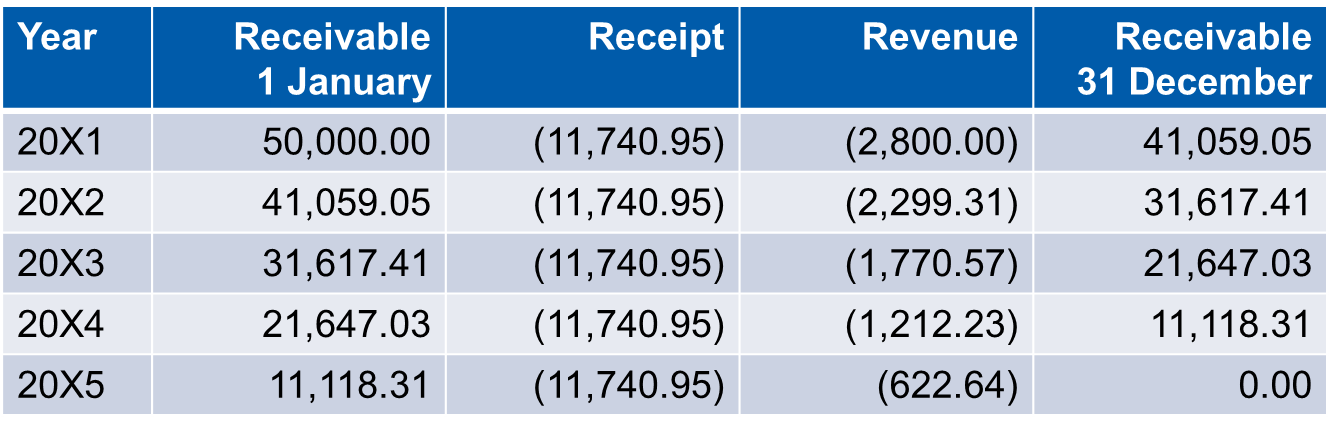 Leases (IPSAS 43)
[Speaker Notes: The lease is accounted for as a finance lease. In this example, the fact that there is no residual value at the end of the lease period is assumed to demonstrate that the lease period covers the whole of the useful life of the asset. There are no variable payments in the lease, so all payments are included in the net investment in the lease. Revenue is calculated my multiplying the receivable balance at 1 January by the implicit interest rate of 5.6%. Taking year 20X1 as an example, CU50,000 x 5.6% = CU2,800. The balance of the receipt (CU11,740.95 – CU2,800 = CU8,940.95 in year 20X1) reduces the receivable at 31 December. In year 20X1, this gives CU50,000 - CU8,940.95 = CU41,059.05.]
Lessor Accounting: Modifications of Finance Leases

Account for a modification to a finance lease as a separate lease if both:
The modification increases the scope of the lease by adding the right to use one or more underlying assets; and
The consideration for the lease increases by an amount that reflects the stand-alone price for the increase in scope and any appropriate adjustments
Account for a modification to a finance lease that is not accounted for as a separate lease as follows:
If the lease would have been classified as an operating lease had the modification been in effect at the inception date:
Account for the lease modification as a new lease from the modification date
Measure the carrying amount of the underlying asset as the net investment in the lease immediately before the effective date of the lease modification (i.e.,re-recognize the underlying asset that had previously been derecognized)
Otherwise, the lessor shall apply the requirements of IPSAS 41
Leases (IPSAS 43)
[Speaker Notes: If the modification is neither treated as a separate lease, nor treated as a new operating lease, the lessor will need to apply IPSAS 41, Financial Instruments in accounting for the modification (see Module 6). This is because the lease receivable is a financial asset, and the modification will affect how that financial asset is measured.

Consider a discussion as to how common modifications are for lessors. If participants consider that modifications will be common, consider providing more details]
Lessor Accounting: Recognition and Measurement of Operating Leases

Recognize lease payments from operating leases as revenue on either a straight-line basis (or another systematic basis if that basis is more representative of the pattern in which benefit from the use of the underlying asset is diminished)
Add initial direct costs incurred in obtaining an operating lease to the carrying amount of the underlying asset and recognize those costs as an expense over the lease term on the same basis as the lease revenue
Recognize costs, including depreciation, incurred in earning the lease revenue as an expense
Leases (IPSAS 43)
[Speaker Notes: Consistent with IPSAS 13 – accounting for operating leases is generally straightforward.]
Lessor Accounting: Modifications of Operating Leases

Account for a modification to an operating lease as a new lease from the effective date of the modification
Treat any prepaid or accrued lease payments relating to the original lease as part of the lease payments for the new lease
Leases (IPSAS 43)
[Speaker Notes: The lessor will need to consider whether this new lease is an operating lease or a finance lease, and account for the lease accordingly.]
Lessor Accounting: Presentation and Disclosure

Present underlying assets subject to operating leases in the statement of financial position according to the nature of the underlying asset.
Disclose the following amounts for the reporting period:
For finance leases:
Selling surplus or deficit
Finance revenue on the net investment in the lease
Revenue relating to variable lease payments not included in the measurement of the net investment in the lease
For operating leases, lease revenue, separately disclosing revenue relating to variable lease payments that do not depend on an indexor a rate
Leases (IPSAS 43)
[Speaker Notes: Consistent with IPSAS 13]
Sale and Leaseback Transactions
Recognition
Measurement
Seller-lessee
Right-of-use asset
Proportion of the previous carrying amount of the asset that relates to the right of use
Is the transfer of the asset a sale?
Lease liability
According to IPSAS 43
Yes
Buyer-lessor
Underlying asset
According to the applicable IPSAS
Lease
According to IPSAS 43
Seller-lessee
Financial liability
According to IPSAS 41
No
Buyer-lessor
Financial asset
Leases (IPSAS 43)
[Speaker Notes: Requirements differ from IPSAS 13. See Module 2 (page x) for the detailed requirements.

The accounting for the sale and leaseback transaction depends on the substance of that transaction, that is whether the transfer amounts to a sale or not.

Consider a discussion as to how common sale and leaseback arrangements are in participants’ jurisdictions. If they are rare, or do not occur in the public sector, additional details may not be required]
Questions and Discussion
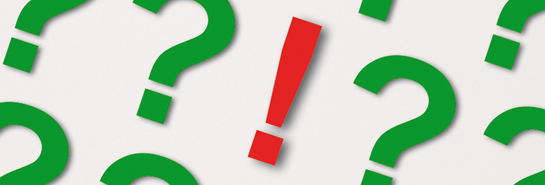 Visit the IPSASB webpage http://www.ipsasb.org
Leases (IPsAS 43)